Prayer
[Speaker Notes: Me, standard.]
Set date for January 2020
Voice of the martyrs
[Speaker Notes: Kits]
What is Christmas to you?
What about the Christmas story speaks to you the most?
[Speaker Notes: Kenosis – That Jesus left heaven, giving up power & knowledge to be a man.]
How did people know Jesus was the Christ child?
The location of his birth – Micah 5:2 KJV
“But you, Bethlehem Ephrathah, Though you are little among the thousands of Judah, Yet out of you shall come forth to Me The One to be Ruler in Israel, Whose goings forth are from of old, From everlasting”
His blood line – Isaiah 11:1 KJV
“There shall come froth a Rod from the stem of Jesse, And a Branch shall grow out of his roots.”
[Speaker Notes: Prophesy – They knew it. Just as we should know it today, to see the signs of his appearing – not return]
Did Jesus have to come & suffer?
[Speaker Notes: He is God, couldn’t He just save us?]
The wages of sin is death,
but the gift of God eternal life
in Christ Jesus our Lord.
Rom 6:23
What would you sacrifice for someone?
[Speaker Notes: Loved one
Friend
Stranger
Enemy

*If life – like Moses (take my salvation) or just here?]
How do we picture Jesus?
What does the bible say He looked like?
He has no form or comeliness;
And when we see Him,
There is no beauty that we should desire Him.
Isaiah 53:2
NKJV
[Speaker Notes: Form = stately 

Comeliness = splendor]
[Speaker Notes: 4 guys with knives, take a man into a room & cut out his heart. Several people stand outside the door, able to stop it, but they did nothing.

Surgeons]
Prior to His birth, how do you picture Joseph & Mary going to & in Bethlehem?
[Speaker Notes: Mary was a 14-16yr old girl near the end of her pregnancy. Told she has to take a 7-9 day journey on foot/donkey through the woods, hills etc just so they can be counted. Today it would take us about 1hr 45min by car. 

O by the way when we get there, there’s probably not going to be room at my families house. Family I haven’t either seen in forever or ever. Then they arrive & can’t find a place to stay so we are going to stay in a barn (actually a cave) with animals. And this is where you will have your baby.]
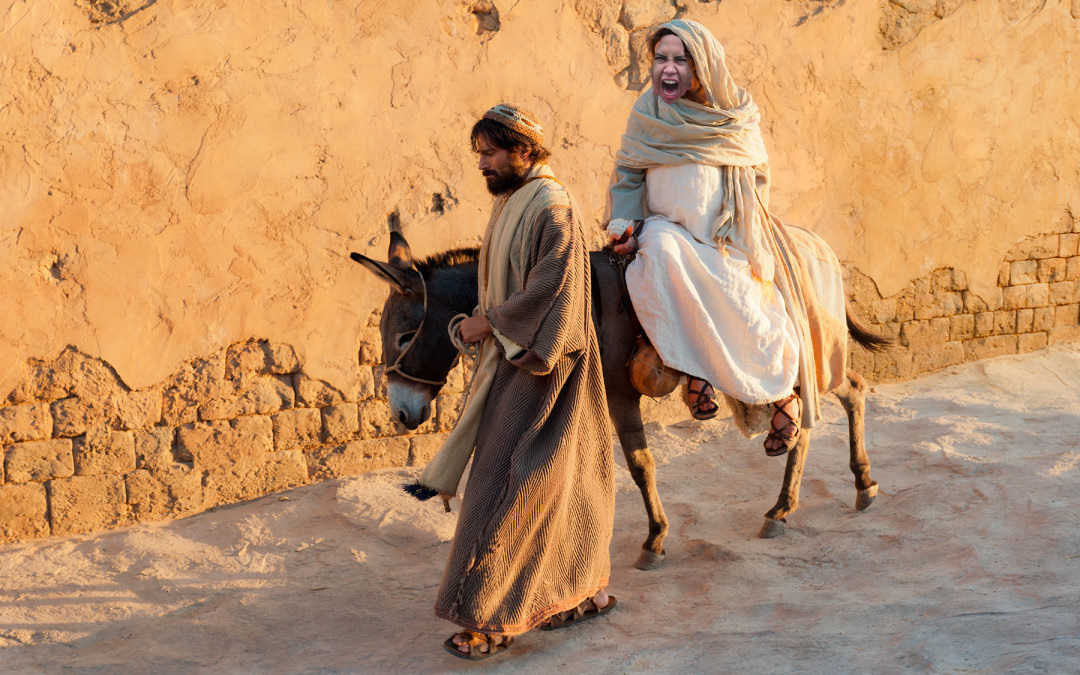 What could a change of perspective do for us?
[Speaker Notes: Is Christmas a gift, or an opportunity.

What type of opportunity could Christmas give us?]
After Christmas is the new year - What will you resolve?
(asked in 2018)
What has changed in 2019?
I have been crucified with Christ; it is no longer I who live, but Christ lives in me; and the life which I now live in the flesh I live by faith in the Son of God, who loved me and gave Himself for me.
Galatians 2:20
As you therefore have received Christ Jesus the Lord, so walk in Him, rooted and built up in Him and established in the faith, as you have been taught, abounding in it with thanksgiving. Beware lest anyone cheat you through philosophy and empty deceit, according to the tradition of men, according to the basic principles of the world, and not according to Christ.
Colossians 2:6-8
[Speaker Notes: 1 – If I’m dead & live by faith, why do I care so much about how I’m viewed in the world?

2 – rooted & built up = basing everything on & going off of Him.

Beware – this is huge it’s a call to pay attention

Through philosophy & empty deceit = reason without biblical standing & lies

Tradition of men – a deep look into our most basic traditions will start to make you wonder, I’ll leave it at that.

The basic principles of the world – our desires, the flesh, worry, fear.]
For the flesh lusts against the Spirit, and the Spirit against the flesh; and these are contrary to one another, so that you do not do the things that you wish.
Galations 5:17
[Speaker Notes: Rev 3:14-22???]
The gift of mistakes, the freedom of forgiveness & the opportunity of faith.
[Speaker Notes: mistakes - We learn from them, loose pride gain humility
forgiveness - to be forgiven is to learn to forgive. And to forgive others, is to forgive ourselves.
Faith - The opportunity of eternity stands before us all. Right now we can invest in the world, or heaven; but not both.]
Presents
What gift would you like to give Jesus this Christmas?
What gift does Jesus want from you this Christmas?
[Speaker Notes: When Jesus opens His gift from you, this is what He wants – All your pride, lust, idolatry, pain, insecurity, selfishness, substance abuse ect.  

And His gift is love, acceptance & eternal life.]
What is your true focus for Christmas?
All things related to Christmas is good to celebrate, if we do it the right way!
Bring the focus to Jesus & His birth, through all the symbols & traditions.
There may not be a better time to reach the unsaved!
[Speaker Notes: This is the time when people are most open to hearing the “Christmas story” which opens us to sharing the gospel. Even if we don’t agree with how it is celebrated by the world, we can use it to reach them. 

We should be most afraid of letting Christmas go by & not talk about Jesus with the world. That would be sinful. 

Read Matt 1:18-2:18 to your family in your house & make that the focus of your Christmas, this truth of what we celebrate & the reason for the season.
Where it says that the word of the prophet may be fulfilled, go there and read it to your family so they know.]
So don’t let anyone condemn you for what you eat or drink, or for not celebrating certain holy days or new moon ceremonies or Sabbaths. For these rules are only shadows of the reality yet to come. And Christ himself is that reality.
Col 2:16-17 NLT
For though I am free from all men, I have made myself a servant to all, that I might win the more; and to the Jews I became as a Jew, that I might win Jews; to those who are under the law, as under the law, that I might win those who are under the law; to those who are without law, as without law (not being without law toward God, but under law toward Christ), that I might win those who are without law; to the weak I became as weak, that I might win the weak. I have become all things to all men, that I might by all means save some. Now this I do for the gospel’s sake, that I may be partaker of it with you.
1 Cor 9:19-23 NKJV
Let’s Look at the truth behind the Christmas today.
When was Jesus born?
Sometime between April & Sept in 3-4 a.d.
[Speaker Notes: Shepherds in the fields
Long journey for many for the census in the winter would have killed many.]
Where are we told to celebrate Christmas?
NOWHERE
Jesus only commands us to do 1 thing in remembrance of Him.
Communion – Lk 22:19-20.
[Speaker Notes: Nowhere does God command us to celebrate Christmas.

Communion – There are no dates or seasons or amount of times we should do this either.]
What is Hanukkah?
Festival of Light
From the 1st century revolt of the Maccabee family against Antiochus IV Epiphanes (the king) to take back the temple.
They found 1 jar of oil (enough for 1 day) & it lasted 8. Enough time to make the needed oil to burn the lamps in the temple.
[Speaker Notes: After – Why do we care about Hunakkah?]
Jesus went to Jerusalem during the feast of Hanukkah.
This would have been a 6 week journey for Him. Recorded in Jn 10:22-42
So where does Dec 25th come from?
Dionysius Exiguus a Scythia monk set they year of Christ’s birth.
Roman calendar based on the year the city of Rome was founded - AUC
Jesus lived 15yrs under Cesar Augustus & 15yrs under Cesar Tiberius.
[Speaker Notes: Exiguus = The humble one
Scythia = Modern day Romania N.E. of the Black Sea]
So where does Dec 25th come from?
Cesar Augustus took power in 727 AUC
Dionysuis put Jesus’ birth at 754 AUC
But Lk 1:5 puts Jesus’ birth during the reign of Herod the Great who died in 4-3 B.C. or 750 AUC
So where does Dec 25th come from?
The Paca Computus written in Northern Africa near 243 AD says Jesus was born March 28th 3 AD
Clement the Bishop of Alexander set Jesus’ birth in November of 18 AD
Joseph Fitzmeyer says Jesus was born on 
Sept. 11th 3 B.C.
[Speaker Notes: Paca Computus – written in Northern Africa near 243 AD says Jesus was born March 28th 3 AD

Fitzmeyer – Catholic school in US]
So where does Dec 25th come from?
It was set by Constantine in 312 AD to “Christianize” the Pagans.
It was the Pagan holiday Saturnaila & making it Jesus’ birthday would put “something” Christian in it
What was the holiday of Saturnaila?
The Pagan Holiday of Saturnaila
Started in 497 BC when the Roman temple of Saturn was dedicated in Rome
Saturn was the Roman god of fertility & agriculture.
The female side was Asherah, Ashtoreth & Ishtar, Venus, Aphrodite…
[Speaker Notes: The holiday represented in 1 Kings as the worship of Baal & Asherah during the time of King Ahab & the Prophet Elijah.

Asherah Pole in OT.

Asherah, Ashtoreth & Ishtar = Seriramis – wife of Nimrod. Thus Nimrod is Saturn]
The Pagan Holiday of Saturnaila
Started as a 1 day holiday but grew until it went from Dec 17 to Dec 25th.
It was a time where lawlessness was celebrated.
(The mystery of lawlessness already at work) 2Thes 2:7
It began when Roman authorities chose an “enemy of the Roman people”. Could be male or female.
[Speaker Notes: #2 - The Roman courts were closed & no one could be punished for damaging property or injuring people.

#3 – They would be forced to indulge in food & other physical pleasures during the week, then brutally murdered on Dec 25th. This was seen as killing the evil inside Rome.]
The Pagan Holiday of Saturnaila
Lucian, Greek historian, wrote in the 2nd century about this holiday.
They would go house to house singing while naked.
They would eat human shaped biscuts.
[Speaker Notes: # 1 – Spoke of human sacrifice & wide spread drunkenness, rape & other sexual license. Go to # 2

# 3 – Gingerbread men.]
The Pagan Holiday of Saturnaila
Everyone including slaves looked forward to the holiday all year long.
Each house would elect a “King of Chas” or misrule to preside over the holiday.
[Speaker Notes: # 1 – Slaves could say whatever they wanted to their masters with no punishment. They would wear hats that represented they were free, so no one knew they were a slave.]
HO HO HO
During Saturnalia people would yell Lo! Which became LO LO LO, which is where we get HO HO HO.
[Speaker Notes: # Christmas Tree – Male penis & wreath – Female vagina.]
Saturnaila in the U.S.A.
In 1687 in Boston they observed the 1st nativity, but stated “This isn’t Jesus’ birthday.”
The Puritans refused to celebrate Christmas & 1659-1681 Christmas was outlawed in Massachusetts. Because of it’s Pagan links to Saturnaila.
Saturnaila in the Jewish World
In 1466 Pope Paul II forced Jews to eat a lot of food then run naked in the streets, reportedly laughing heartily during.
In the 18th & 19th century Rabbi’s were made to walk the streets of Rome in clownish outfits while people threw things at them.
Saturnaila in the Jewish World
In 1836 Jews petitioned Pope Gregory 16th – begging him to stop the holiday of Saturnaila.
He denied & that year 12 Jews were murdered & many Jewish women raped.
Jews today remember these atrocities and tend to more tie Dec 25th with Saturnaia then the birth of Christ, which they also know it celebrates.
Christmas Tree
Related to the Asherah Pole, people who worship trees. Germans hung them upside down.
The church tried to recruit Pegans why allowing people to decorate the trees.
[Speaker Notes: # Christmas Tree – Male penis & wreath – Female vagina.]
Christmas Tree
Hear the word that the Lord speaks to you, O Israel! This is what the Lord says: “Do not act like the other nations, who try to read their future in the stars. Do not be afraid of their predictions, even though other nations are terrified by them. Their ways are futile and foolish. They cut down a tree, and a craftsman carves an idol. They decorate it with gold and silver and then fasten it securely with hammer and nails so it won’t fall over.
Jeremiah 10:1-4 NKJV
[Speaker Notes: # Christmas Tree – Male penis & wreath – Female vagina.]
So don’t let anyone condemn you for what you eat or drink, or for not celebrating certain holy days or new moon ceremonies or Sabbaths. For these rules are only shadows of the reality yet to come. And Christ himself is that reality.
Col 2:16-17 NLT
For though I am free from all men, I have made myself a servant to all, that I might win the more; and to the Jews I became as a Jew, that I might win Jews; to those who are under the law, as under the law, that I might win those who are under the law; to those who are without law, as without law (not being without law toward God, but under law toward Christ), that I might win those who are without law; to the weak I became as weak, that I might win the weak. I have become all things to all men, that I might by all means save some. Now this I do for the gospel’s sake, that I may be partaker of it with you.
1 Cor 9:19-23 NKJV
The challenge
Make Christmas about Christ
How many pairs of clean animals, birds & unclean animals did Noah take on the ark?
1 unclean, 7 clean & 7 birds. Gen 7:2-3
In 2020 learn the Biblical Truth, not the 
Sunday School truth.
[Speaker Notes: To become reckless in your faith & devotion to God. To not gauge your success or worth on what others say you have or are; but instead on the measure of your Creator. 

Take hold of the opportunity of His birth & make this the time you know Him better than ever.]
Closing Prayer
[Speaker Notes: Around the room.]